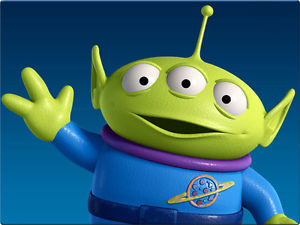 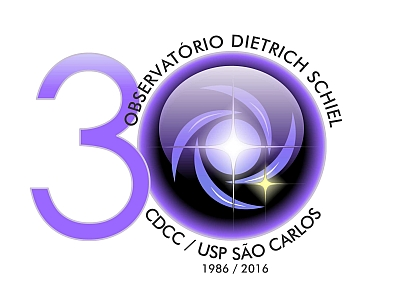 Semana Marciana
Tudo sobre Marte
Kharen Silva – ksilva231@gmail.com
Porque Marte?
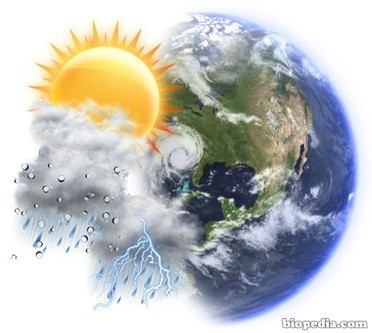 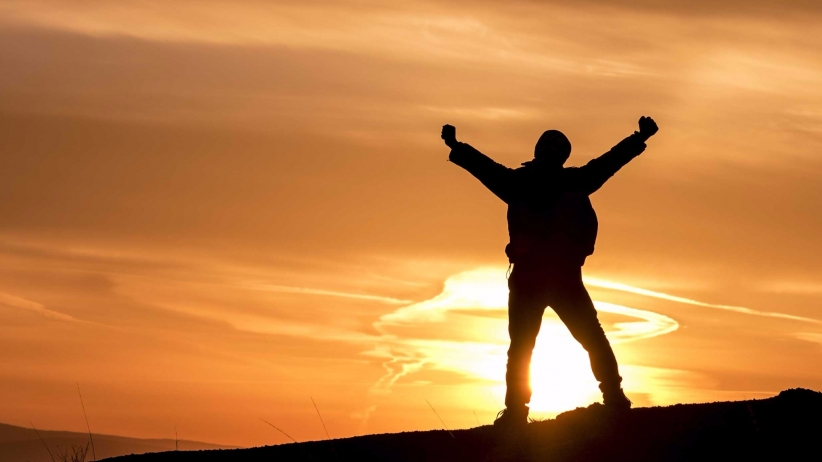 1° Vida
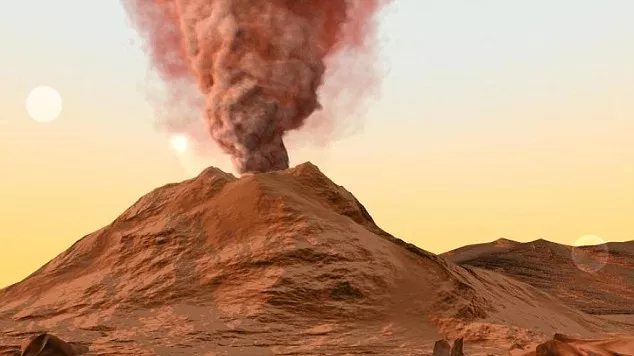 2°Clima
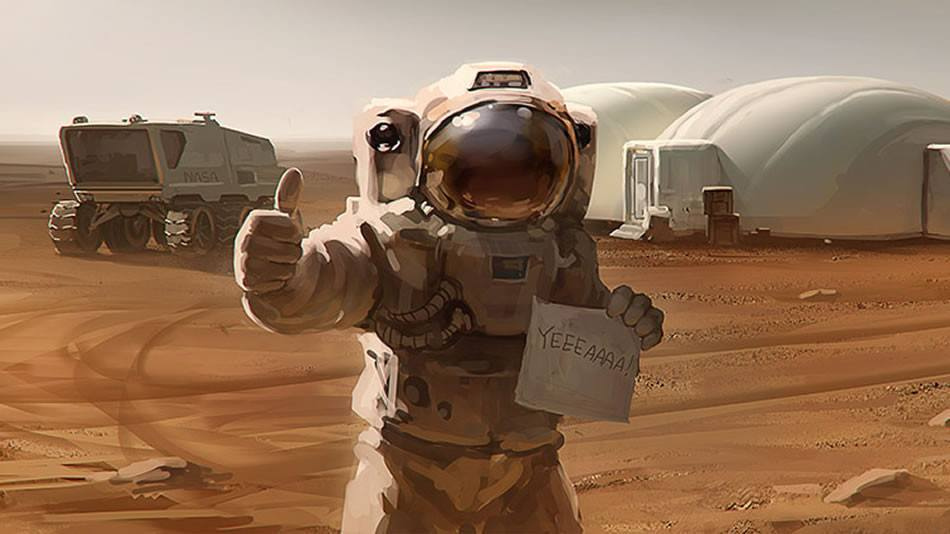 4°Humanos
3°Geologia
4°Humanos
O Planeta
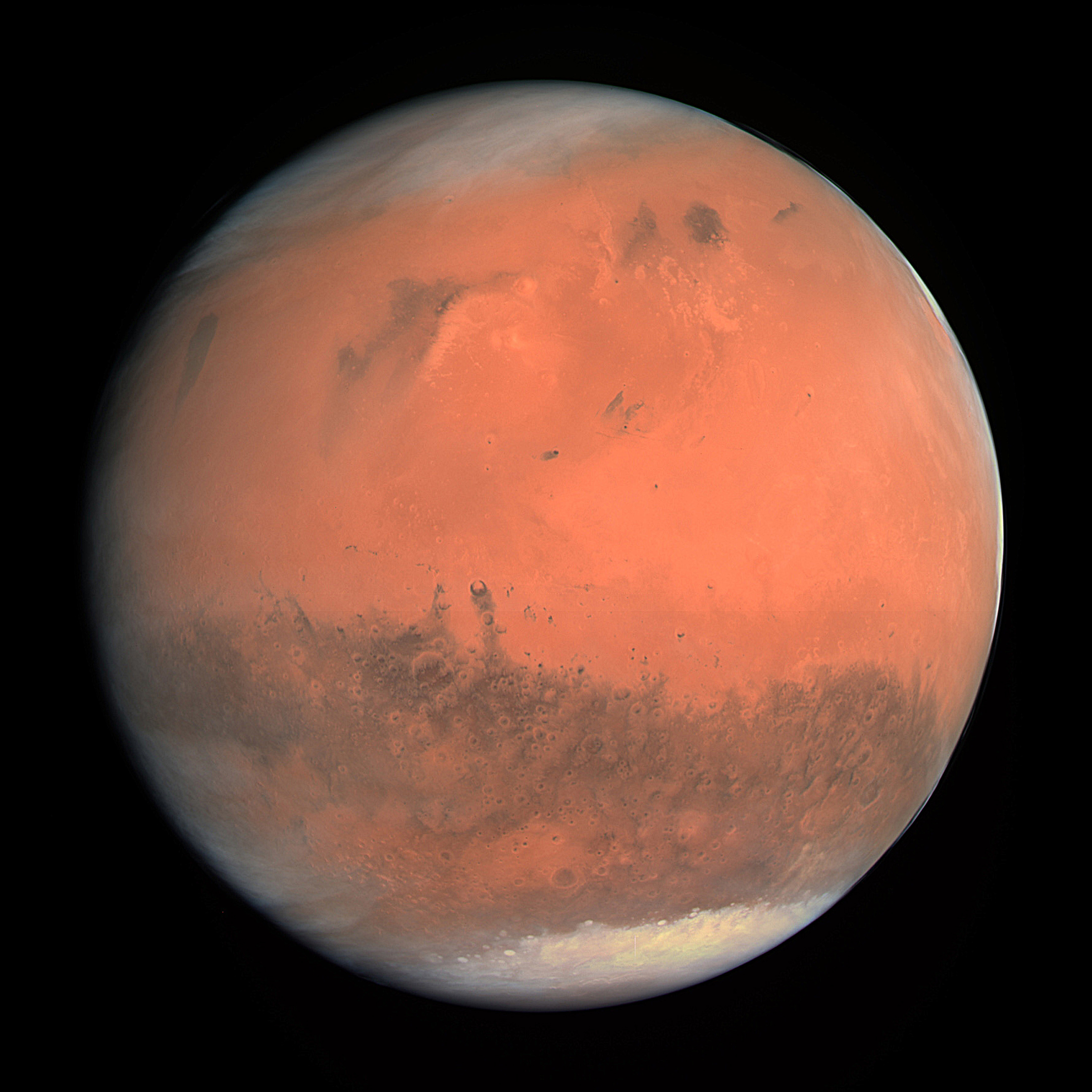 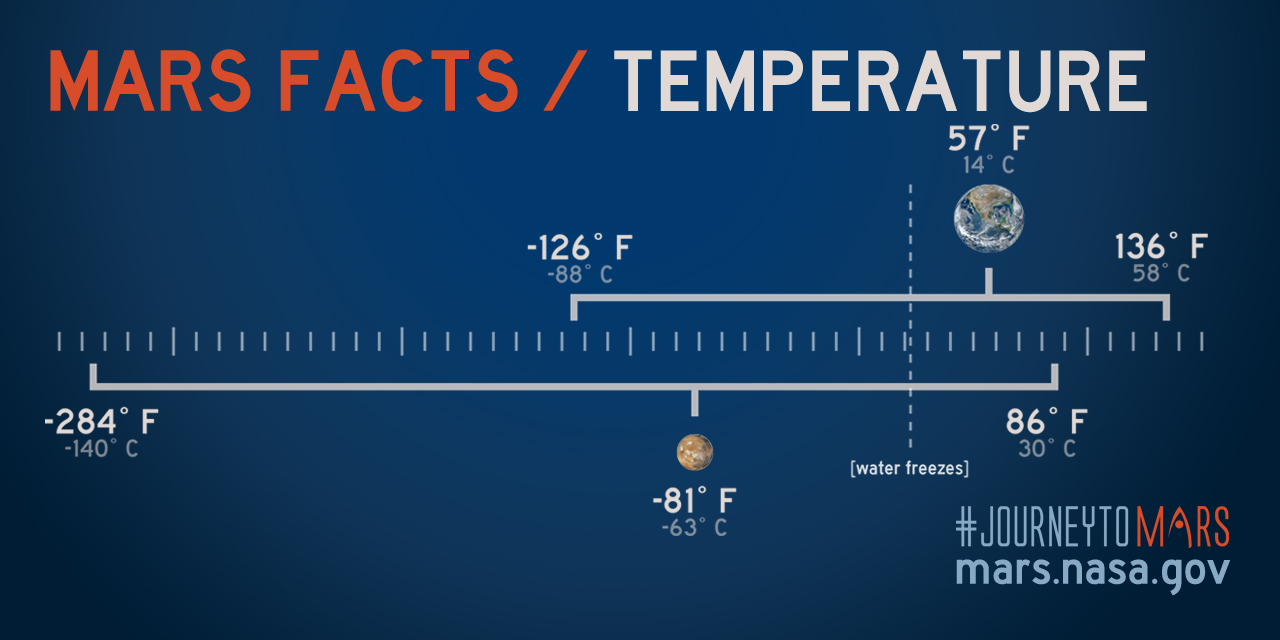 Algumas Informações:
142 milhões de quilômetros do sol


1/6 tamanho da Terra
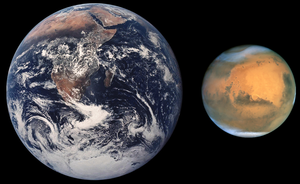 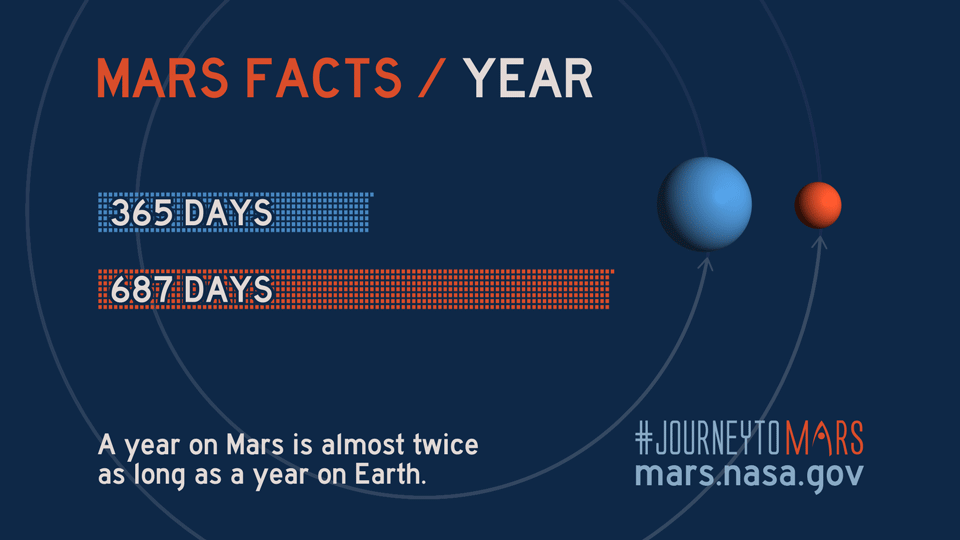 Atmosfera Marciana
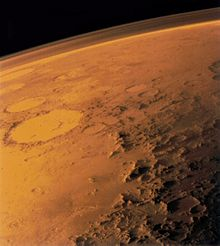 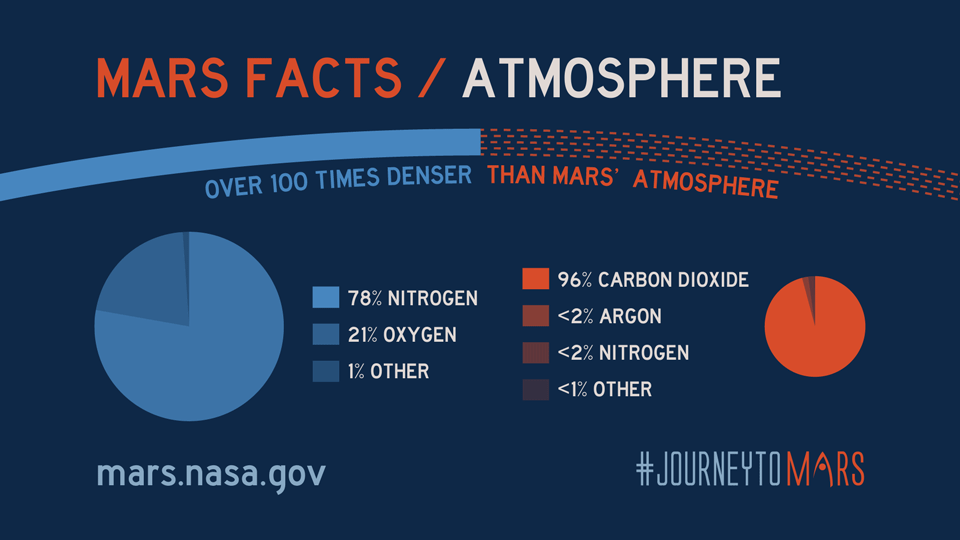 4° Planeta a partir do Sol
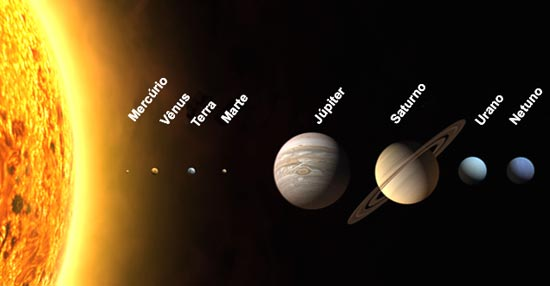 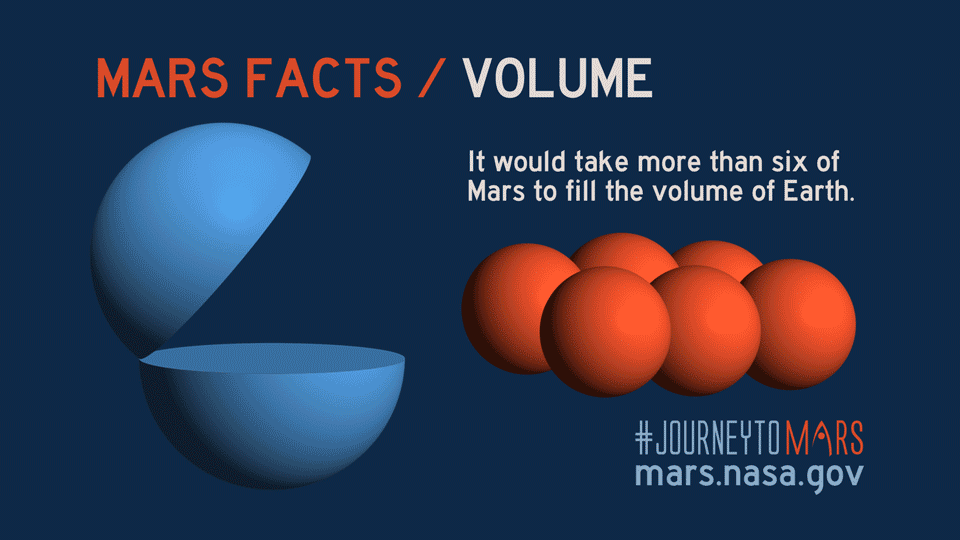 1/3 da gravidade da Terra
Exemplo: 
Uma pessoa de 80 kg em Marte pesaria 50 kg

Uma pedra lançada em Marte cairia mais devagar do que uma rocha caída na Terra.
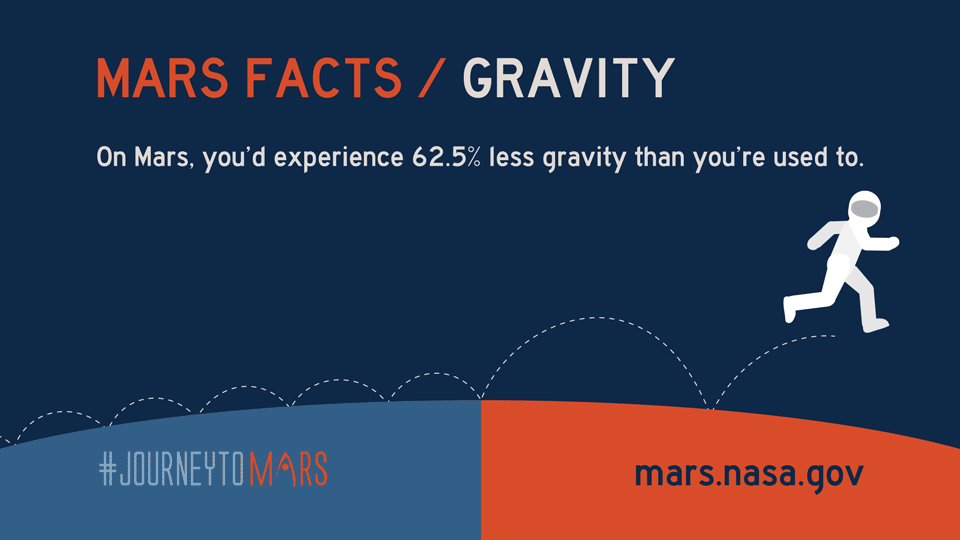 Marte na Mitologia
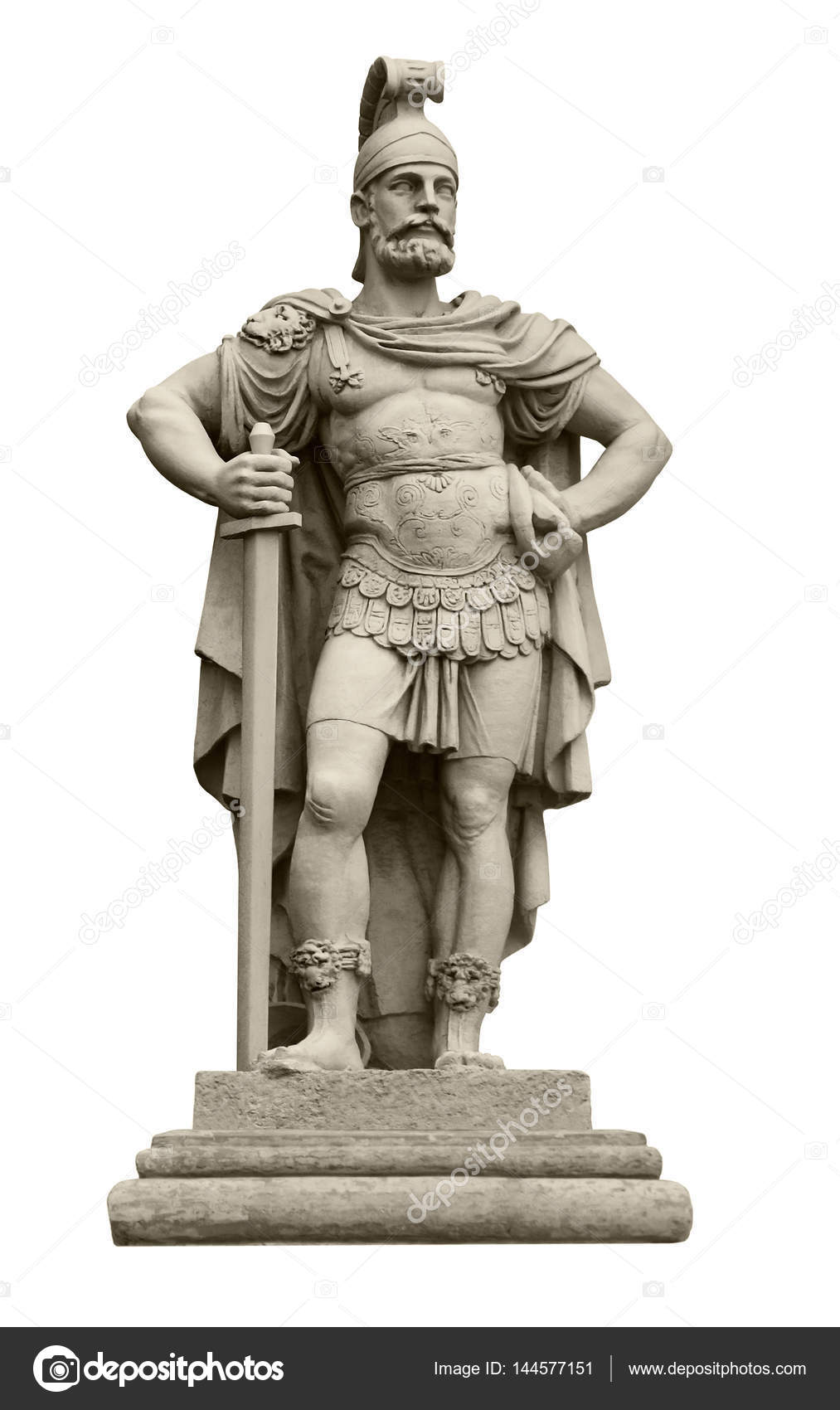 Marte é conhecido como o Planeta Vermelho. 
Obtém sua cor vermelha do ferro em seu solo
Ares - deus da guerra
Luas em Marte
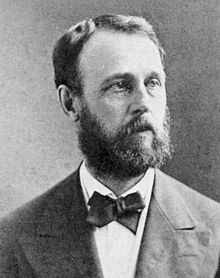 As 2 luas seriam asteroides que teriam sido capturados pela gravidade marciana.
Foram nomeados em homenagem aos cavalos que puxaram a carruagem do deus da guerra grega Ares, a contrapartida do deus da guerra romana Marte.
Phobos- Medo  
 Deimos-Pânico
Foi descoberto 1877 pelo astrônomo Asaph Hall
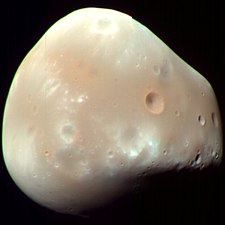 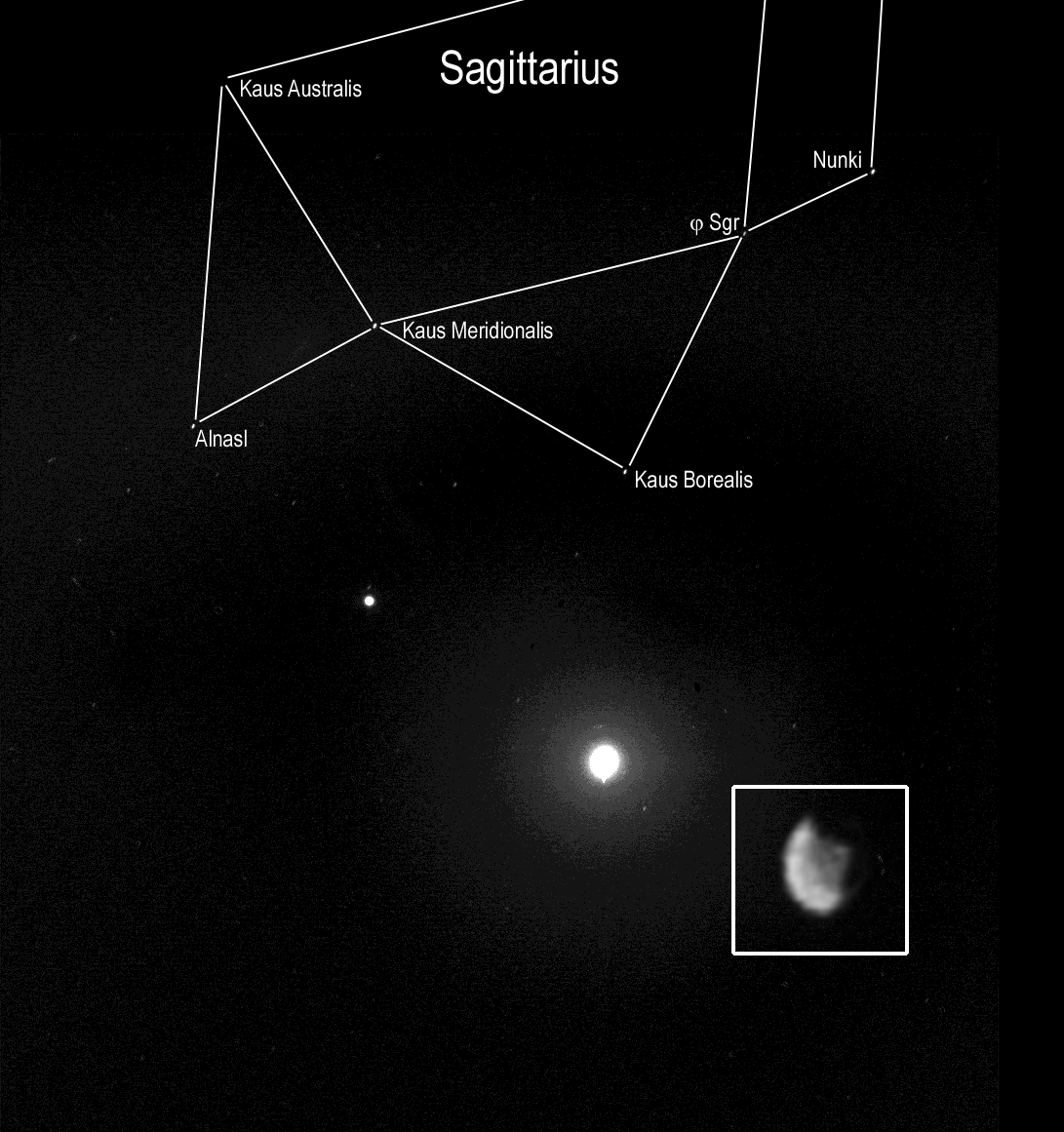 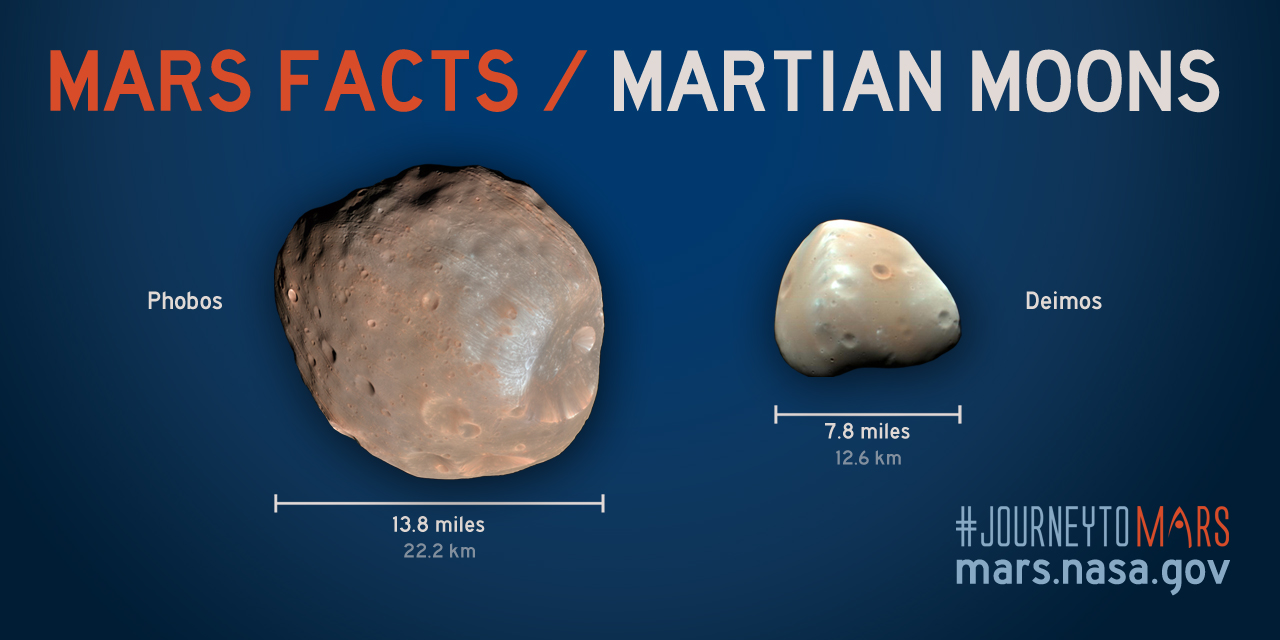 Formação das luas de Marte
Marte no céu noturno
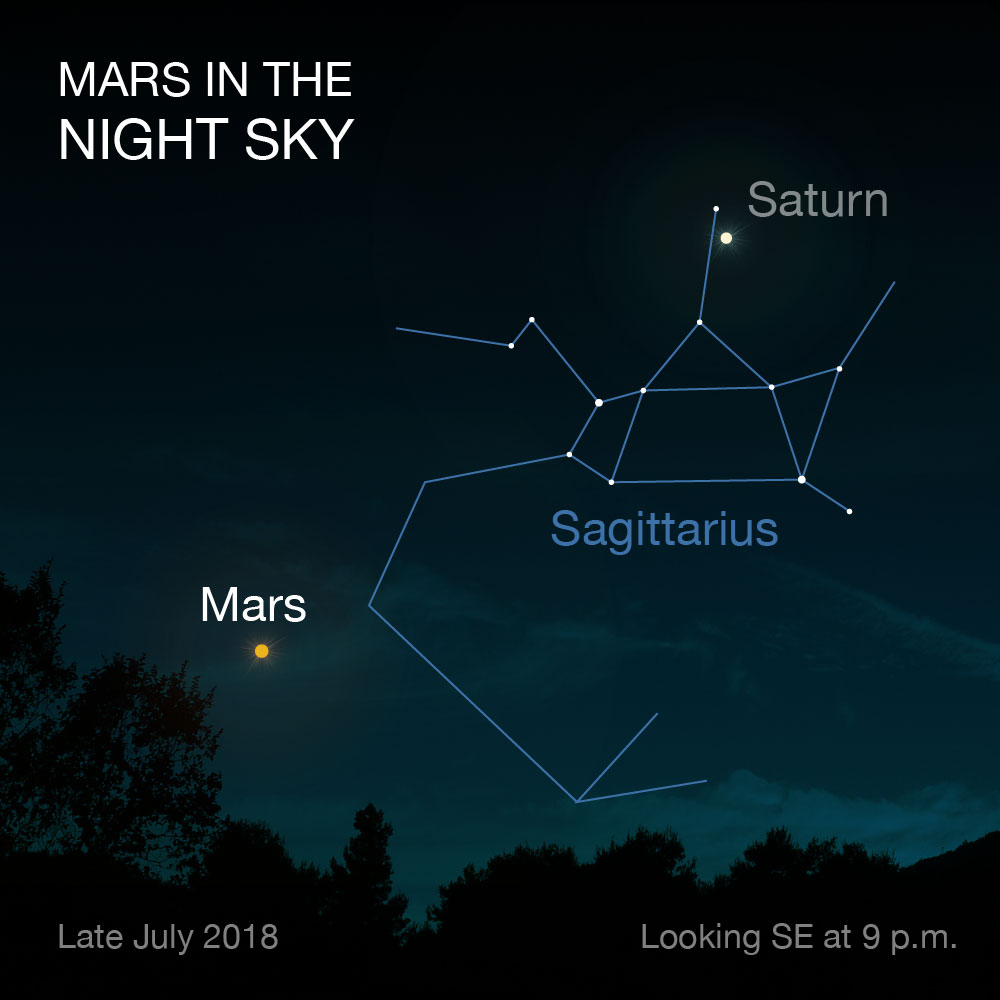 Marte e suas crateras de impactos
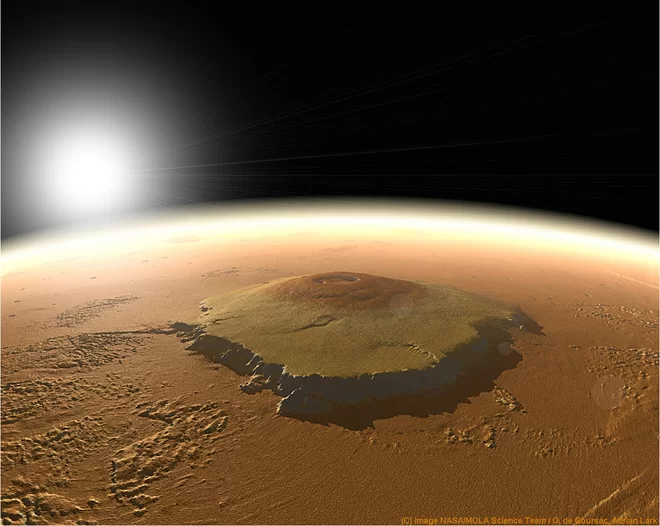 Olympus Mons é um vulcão escudo muito grande no planeta Marte. Por um lado, tem uma altura de quase 25 km. O Monte Olimpo é cerca de duas vezes e meia a altura do Monte Everest
eExploração de Marte
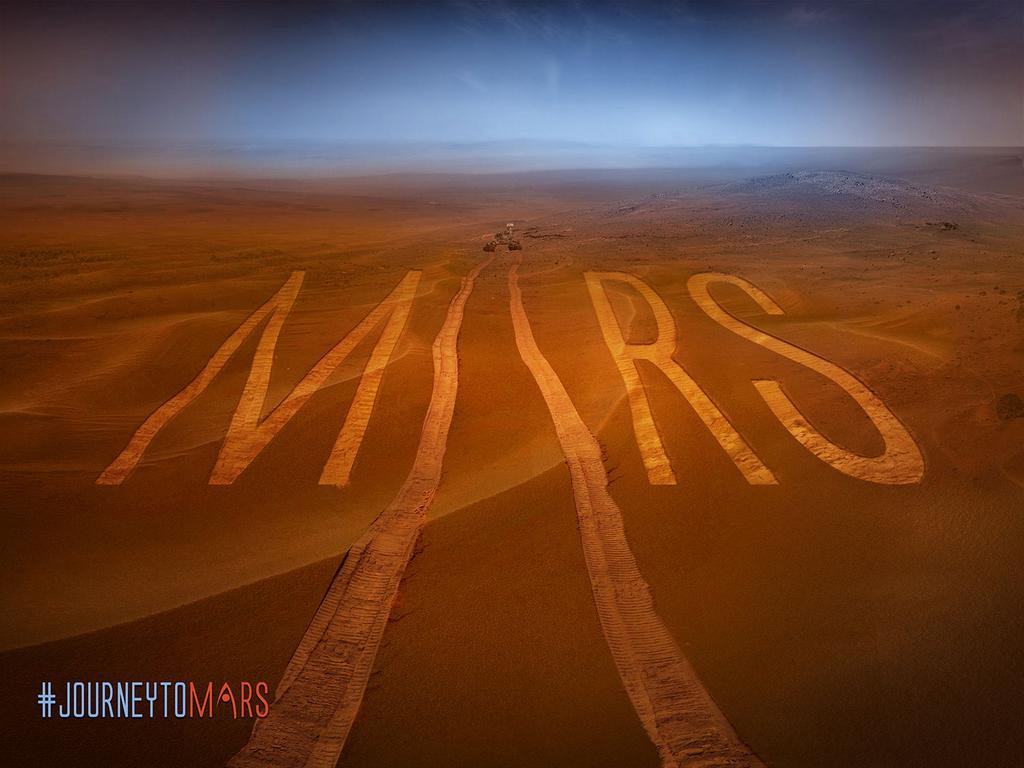 Marte está sendo explorado por oito espaçonaves atualmente: seis em órbita — Mars Odyssey, Mars Express, Mars Reconnaissance Orbiter, Mars Atmosphere and Volatile Evolution Missile – MAVEN, Mars Orbiter Mission e ExoMars Trace Gas Orbiter — e duas na superfície — Mars Exploration Rover Opportunity e Mars Science Laboratory Curiosity.
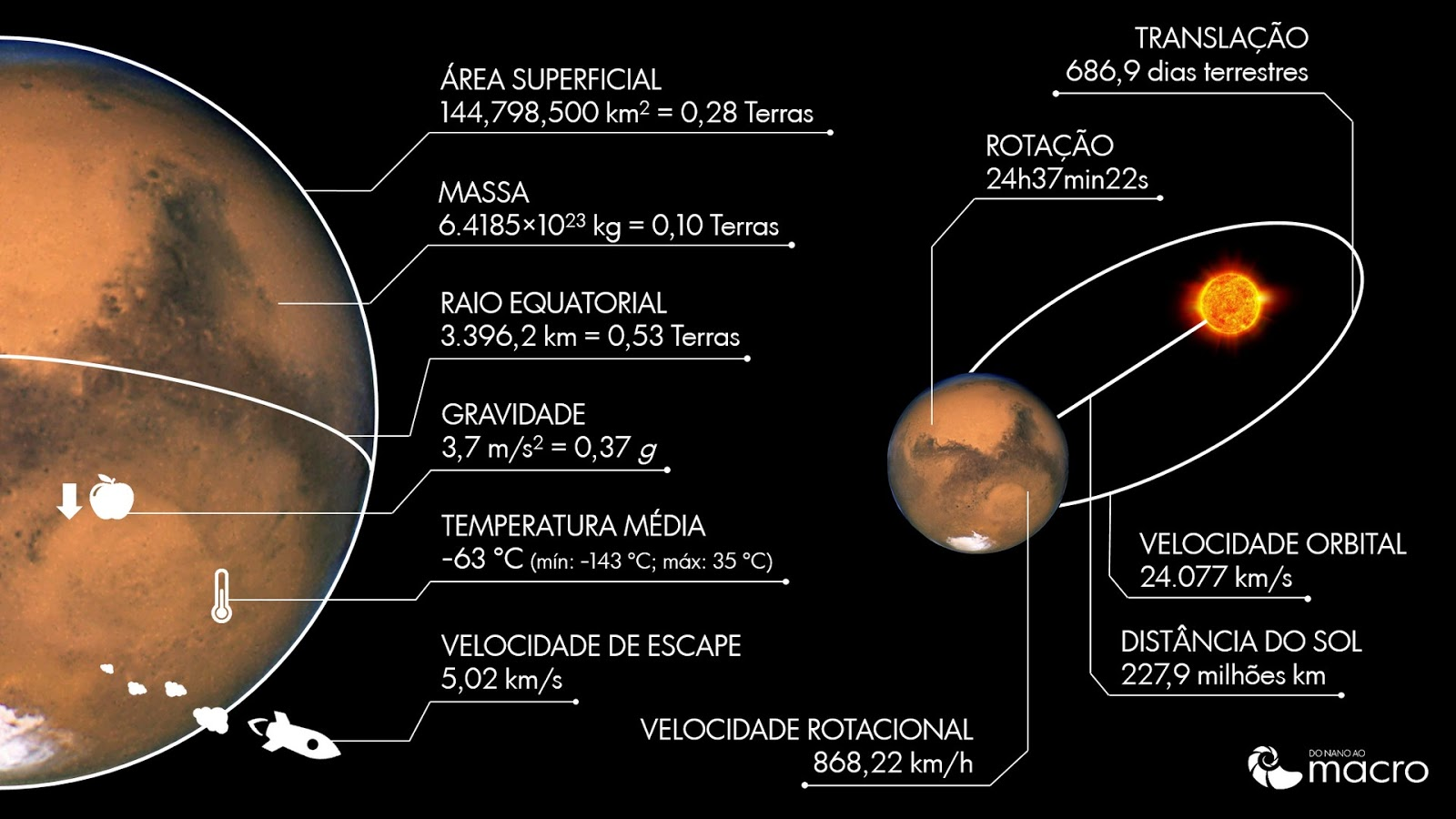 Fim